Women in Global Health Research Initiative
Women’s Health is Fundamental to Global Health
Per year, 1 million excess deaths of young women in low and middle-income countries compared to high-income countries1
Children whose mothers die are 3 times more likely to die2
Globally, we are still falling far short in women’s health
Lozano R, Lancet 2012
Ronsmans C, Lancet 2010
[Speaker Notes: Per year, 1 million excess deaths of young women in resource-poor countries1

Given the importance of women’s health to global health, it is surprising that female leadership in this field is scarce.]
The Global Agenda: United Nations
FAILED

Only 45% reduction in maternal death since 1990

< 60% of births in Africa and Asia have skilled attendants

>50% of African women lack access to contraception
Millenium Development Goals (2000-2015)
To eradicate extreme poverty and hunger
To achieve universal primary education
To promote gender equality and empower women
To reduce child mortality
To improve maternal health
To combat HIV/AIDS, malaria and other diseases
To ensure environmental sustainability
To develop a global partnership for development
Sustainable Development Goals (2015 – 2030)
Improve gender equality & empower women
Achieve health equity
Reduce maternal deaths
“Finish the job that the MDGs started and leave no one behind”1
1. United Nations Development Programme 2015.
[Speaker Notes: What can we do to improve outcomes this time around?]
Gender of Top Health Official in 190 Member States of the World Health Organization
28%
[Speaker Notes: We can start by increasing the numbers of women in global health leadership.
… Although a gender gap exists in many fields including science, politics, and business, this gap is especially troubling in global health because women’s health and reducing disparities is central to the field.
Moreover, the number of young women early in their careers is equal to or often greater than the number of young men, yet there is a slow trickle out of the field so that, by the most senior levels worldwide, the fraction of women looks like this.]
Leaders’ Genders Make a Difference
In villages with female leaders:
Neonatal mortality dropped by 1.5% (India)1
Adolescent girls received significantly more education & spent less time on domestic chores (India)2
Women were significantly more likely to generate their own income (Afghanistan)3
Bhalotra S, 2011. 
Beaman L, 2012.
Beath A, 2012.
[Speaker Notes: Women also invested more in health facilities, antenatal care, vaccinations. These findings support the principle that leaders’ genders influence their decisions and the welfare of women under their leadership. Therefore, working towards gender parity in global health will impact global health policy and practice and women’s health.]
Gender and Health Policy – an example from the United States
Breast and Cervical Cancer Mortality Prevention Act (1991)
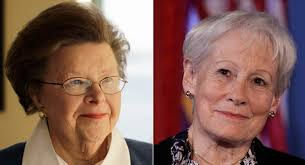 Barbara Mikulski                               Nancy Kassebaum
[Speaker Notes: Sponsored by female senators 
Access to breast and cervical cancer screening and treatment for low-income & uninsured women 
Only possible because high-quality research had demonstrated mammography and Pap smears prevent deaths]
Female Global Health Leaders
Rely on research to justify their cause
Patients / study participants in LMICs often prefer women for conduct of women’s health research
Critical for:
Delivery of basic services
Conduct of research on women’s health
Promotion of women’s health on the international research agenda
Amer-Alshiek J et al, Isr J Heal Policy Res 2015
McLean M et al, Heal Care Women Int 2012
[Speaker Notes: Similarly, female global health leaders…
… prefer women for conduct of women’s health research due to religious/cultural beliefs
If women’s health is a global goal, then so must be the elevation of female health leaders from low and middle-income countries.]
The Global Health Leadership Gender Gap
Why do so many women leave?
What can we do to encourage them to stay?
What Gender-Based Challenges are Making our Pipeline Leaky?
1. Lack of mentorship	
2. Poor access to     research & leadership     development	
3. Difficulties balancing     career & personal life
4. Gender discrimination    and sexual violence
International mentorship network
Leadership development workshop (Johnson School of Management – Cornell)
Research-enabling funds

Policy statements on health & safety
Confronting the added challenges for women from LMICs
Position paper – Public Health Action
[Speaker Notes: …making our pipeline leaky and causing us to lose talented women who would be interested in global health?

Institutional & external financial support]